What’s the difference?Plant, animal, and bacterial cells
Dana Ethridge
Anna Milstead
Ashley Myers
Ashlee Palermo
Objectives
Identify elements of eukaryotic cells

Identify elements of prokaryotic cells.

Compare plant cells to animal cells.

Investigate the components of bacterial cells.
What’s the difference?
Living cells are divided into two types:
Eukaryotic (Plant & Animal cells)






Prokaryotic (Bacteria)
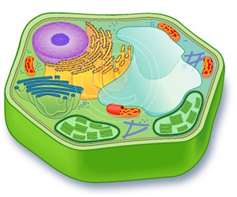 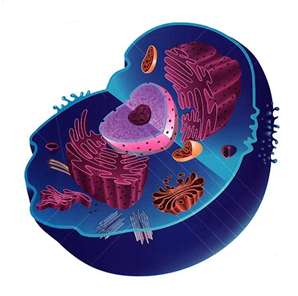 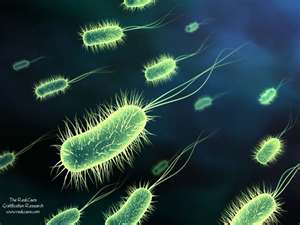 Eukaryotic
Eukaryotic 
These cells tend to be larger than the cells of bacteria (prokaryotic) 
Have a defined nucleus
Found in organisms made up of many cells
Example: Plant and Animal cells

Structure:
Cell Membrane
Cell Wall (plant cells only)
Centrosome
Centriole (animal cells only)
Chloroplast (plant cells only)
Cytoplasm
Cytoskeleton
Cytosol
Golgi
Lysosome









Mitochondria
Nucleus
Nucleolus
Peroxisome
Reticulum
Ribosomes
Rough Endoplasmic Secretory Vesicle
Smooth Endoplasmic 
Vacuole
Animal cell              plant cell
Actual plant cells
Plant cell(eukaryotic)
Unique parts of the plant cell
Cell wall – a feature of plants cells that functions like stiff lattice-like wall which helps plant cells maintain their structure and shape
Chloroplast – a feature of plant cells that allows plants to do photosynthesis and make their own glucose from sunlight, water and carbon dioxide
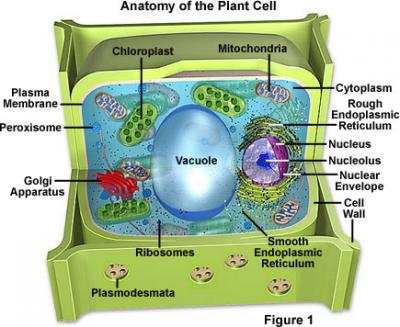 Actual animal cells
Animal cell(eukaryotic)
Unique parts of the animal cell
Centriole – a feature of animal cells important for coordinating cell division
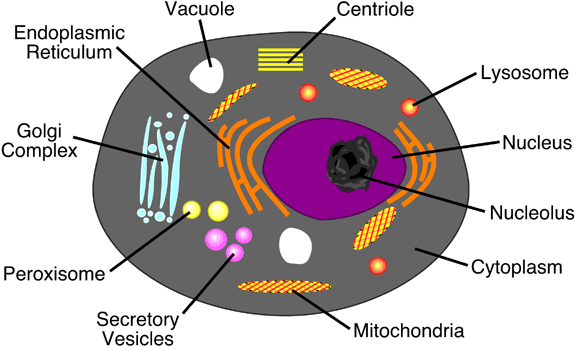 Prokaryotic
Prokaryotic 
These cells are simple in structure
No structured nucleus
Exist as single-celled organisms
Bacteria is both helpful and harmful to us and the environment.
Example: Bacterial cells

Structure:
Capsule (bacterial cells only)
Cell wall
Chromosomes
Cytoplasm
Flagellum (bacterial cells only)
Inner membrane
Outer membrane
Pili (bacterial cells only)
Ribosomes
Bacterial cell(prokaryotic)
Unique parts of the bacterial cell
Capsule - Protects the bacterial cell and serves as a barrier against phagocytosis by white blood cells.
Flagellum – “Mobility”. Flagella are long appendages which rotate by means of a "motor" located just under the cytoplasmic membrane. Bacteria may have one, a few, or many flagella in different positions on the cell.
Pili - These hollow, hair-like structures allow bacteria to attach to other cells.
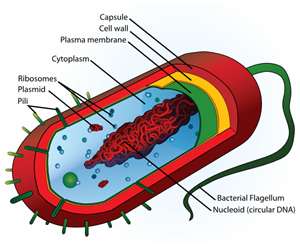 similarities
differences
Objectives
Identify elements of eukaryotic cells

Identify elements of prokaryotic cells.

Compare plant cells to animal cells.

Investigate the components of bacterial cells.